Geography Road Map
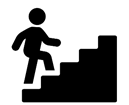 Your journey continues in to:
University
Apprentices
Work
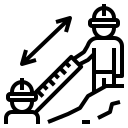 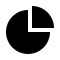 To understand case studies of a TRF and a river catchment
To understand the key role of carbon and water in supporting life on Earth and human interventions on it
Skills and NEA
Revision
Final Exams
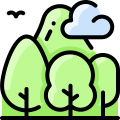 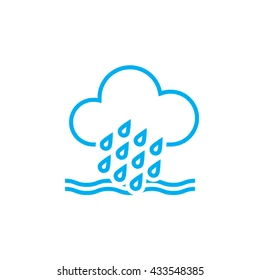 To understand the drainage systems and hydrographs
water and carbon systems with the flows/transfers and feedbacks
global distribution of the carbon stores
To understand the global distribution of the water stores
To understand how the water cycle changes over time
factors that drive change in the stores of carbon over time
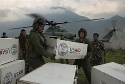 Military Aid & Development Aid & Military Interventions
Water and Carbon Cycles
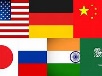 Geopolitical intervention in defence of human rights
To interpret the changing relationships between developing nations & Superpowers
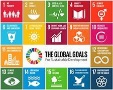 IGO’s & Government defining development targets
To Understand the influence Superpowers has on global economic systems
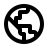 Human & Physical Characteristics of Superpowers
Human Rights in international Law and agreements
Patterns of Power Change
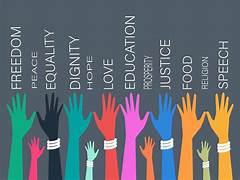 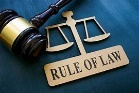 Superpowers
To understand a local  and a contrasting case study of a Coastline
To understand Sediment sources, cells and budgets
To understand how eustatic, isostatic and tectonic sea level changes affect the coastline
To understand the environment of a saltmarsh
To understand how humans intervene in the Coastline
To understand the formation of erosion and deposition landforms
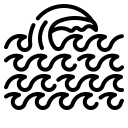 To understand  Geomorphological processes
YEAR
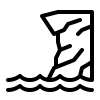 13
Coastal systems, along with the flows/transfers and feedbacks
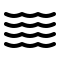 PPE’s will be conducted in yr 12 and yr 13
To understand the role of norms, laws and institutions in regulating global systems
To understand how climate change affects the coastline
To understand the concept of global commons (Case study of Antarctica)
Coastal Landscapes
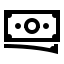 To understand the concept and factors that affect globalisation
To understand the issues of the interdependence
To understand the nature and role of TNC’s.
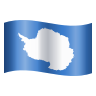 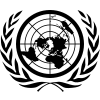 Globalisation
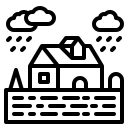 To understand the critiques of Globalisation
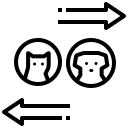 To understand world trade, relationships and patterns
to understand a local Hazard case study
Understanding of volcanic hazards
The concepts of hazards and perceptions of them
Understanding of seismic hazards
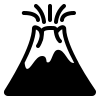 Students need to understand a multi-hazardous area
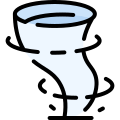 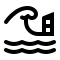 Hazards
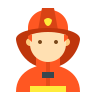 Understanding of Storm hazards
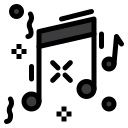 To test knowledge at Key stage 5, exam questions will be used during the topic and an end of topic assessment will be from the exam board sample paper.
Understanding of Tsunami hazards
Theory of plate tectonics
Understanding of Wildfires
In-depth case studies – Birmingham and Mumbai
To understand that  there are different perspectives of place
To understand Quantitative and Qualitative methods of data
YEAR
Changing Places
12
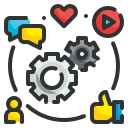 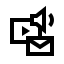 To understand the different factors contributing to the character of place
To understand that we have different meanings to different places due to experiences, media, external agencies
To understand that places are shaped by demographics, external agencies and past &present connections
To understand the nature and importance of place
KS5
Geography Road Map
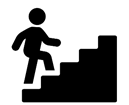 Your journey continues in to:
Sixth Form
College
Apprentices
To understand the UK’s political role in the world
To understand how the UK’s economy changing
To understand what the UK looks like in the 21st century including population, land use, water stress and housing shortages
To understand the UK’s cultural influence changing
To understand how the UK’s population changing
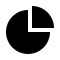 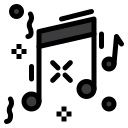 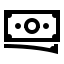 Final Exams
Skills and Paper 3
Revision
Urban Change (UK)
To understand what life is like for people in HIC’s & LIC’s cities
To understand the challenges and responses of life in these cities
To understand how cities can become more sustainable
To understand how the global pattern of urbanisation changing
To understand how rapid urbanisation affects cities in HIC’s & LIC’s
Urban Issues
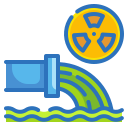 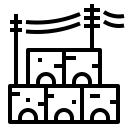 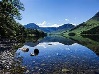 What is the extent of Sea Ice. Erosion, Transportation & Deposition
Conflicts between Land Use & Development & Conservation
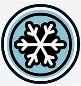 Human Fieldtrip
Economic Activities in Glaciated Areas-Tourism
Upland area in the UK (The Lake District)
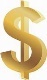 Glaciation
To understand the physical processes that shape our landscapes
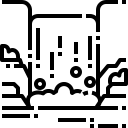 To understand how human activity, including management, works in combination with geomorphic processes
To understand the characteristics and landforms of the River and Coasts
Where are the physical landscapes of the UK?
YEAR
11
To understand what a landscape is
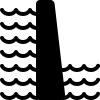 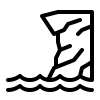 PPE’s will be conducted in year 10 and year 11
Coasts
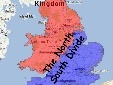 Physical Fieldtrip
To  understand what is development and how it is measured
The DTM and Population Pyramids
To test knowledge at Key stage 4 - retrieval quizzes and  exam questions will be used during the topic and an end of topic assessment will be used from the exam board sample paper at the end.
Reducing the Development Gap
Post-Industrial Economy in the UK
Nigeria & the Impact of TNC’s
Economic World
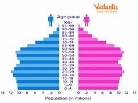 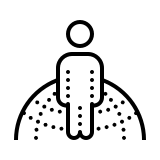 Science Parks & The North South Divide
To understand what it is like in the TRF & Desert
To understand how we can sustainably manage the polar environments
To understand what biodiversity exists in the tropical rainforest
Desertification & Solutions in the Sahel
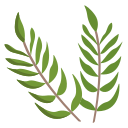 To understand what ecosystems are, there characteristics & location
Living World
Deforestation in Malaysia
Plant & Animal Adaptations
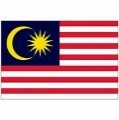 To understand why we have weather extremes
How does Climate Change impact Tropical Storms
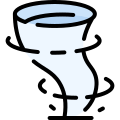 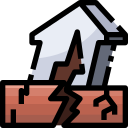 Somerset Levels Flood
Weather Hazards
KS4
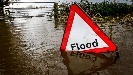 YEAR
The Global Atmospheric Circulation Model
10
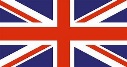 To understand how extreme weather can become a hazard
Typhoon Haiyan
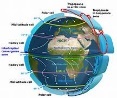 Beast From The East
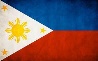 Geography Road Map
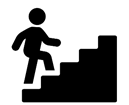 Geographical skills and fieldwork skills will be incorporated through out topics
Your journey continues in to Key Stage 4
To understand the social, economic and environmental impacts of Climate change on the world and the UK
To understand the natural and human causes of climate change
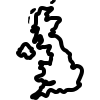 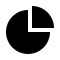 End of Year 9 Assessment
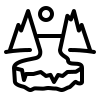 To understand how we can adapt and mitigate against Climate Change
To understand what evidence there is for climate change
Haiti vs L’Aquila Case Studies
To understand how Earthquake can affect people and how can we respond to it
The Indian Ocean Tsunami
To understand the pattern of global climate change
Climate Change
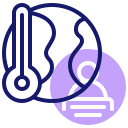 To understand how an eruption can affect people and how can we respond to it
Options are chosen in year 9
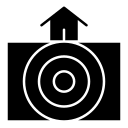 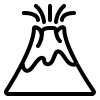 To understand earth structure and plate tectonics
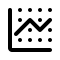 To understand the geological timeline and rock types.
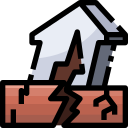 To understand the creation and characteristics of Earthquakes
Monitoring, Prediction, Planning & Protection
To understand the creation and characteristics of Volcanoes
To understand the distribution of Tectonic Hazards
Tectonic Hazards
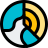 Globalisation(Mc Donalds)
Nike in Indonesia
The Truth about Shein
Toyota in the UK
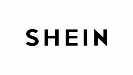 Tourism In Jamaica
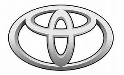 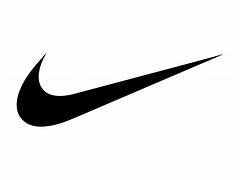 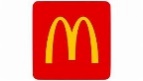 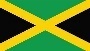 To understand the conflict in Nigeria due to poor resource management
To understand the causes of Energy security/insecurity
To understand the development gap
To understand what we mean by Development
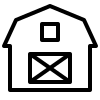 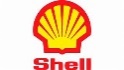 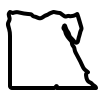 Development & Globalisation
To understand the Solutions to food insecurity
To understand how we measure development
To understand the worlds resources and where they are located
To understand the solutions to water insecurity
To understand the causes of food insecurity
YEAR 
9
Resource Management
To test knowledge at Key stage 3 - retrieval quizzes and  mid-point Assessment will be used during topic and an end of topic assessment will be completed at the end
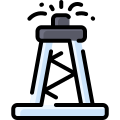 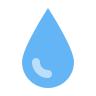 End of Year 8 Assessment
Water insecurity
Tourism in a Glaciated Landscape
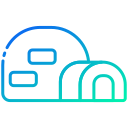 Glaciation
YEAR
8
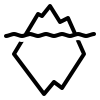 Moraines, Arete, Drumlins, Corries & Cirques
Abrasion and Plucking
Glaciated Landscapes
KS3
Geography Road Map
To understand the Characteristics of a Low-Income Country
Geographical skills and fieldwork skills will be incorporated through out topics
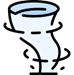 Your journey continues in to Key Stage 3
To understand Microclimates. School experiment
To understand how we measure weather
To understand Tropical storms and Haiyan case study
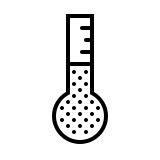 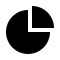 To understand the UK Climate
To understand how the global climate is changing
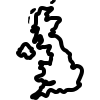 To understand the factors that cause Climatic zone
To understand hard and soft engineering methods
To understand how waves can create renewable energy
To research a case study of a UK Coastline – Holderness Coast
Weather and Climate
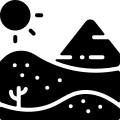 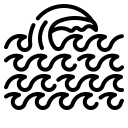 To Define of weather and climate
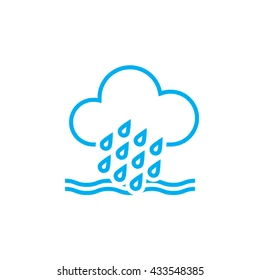 Formation of arches, stacks and stumps
To evaluate strategies to deal with an ageing population
To understand Constructive and Destructive waves
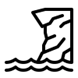 To understand the UK ageing population
To understand the impacts of overpopulation
Oceans & Coasts
To understand Global population distributions
To understand the erosion and transportation methods
China’s One Child Policy
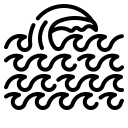 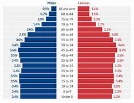 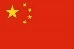 To understand the DTM Model
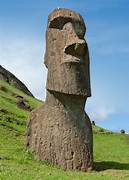 To understand Population structures
Easter Island
Population
YEAR 
8
Bermuda Triangle
End of Year 7 Assessment
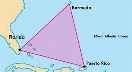 To understand the Factors that affect Population
Who Should own the Arctic?
Pirates in Somalia
To understand how we can sustainably manage these ecosystems
Choeng Ek Cambodia
Tribal Life in the TRF & Desert
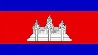 To understand how humans use and impacts these ecosystems
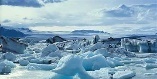 Desertification
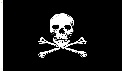 Weird & Wonderful Places
The Heart Attack Grill USA
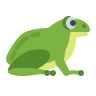 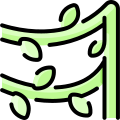 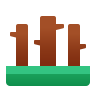 Dark Tourism
How these are different to the UK ecosystem
Doll Town Japan
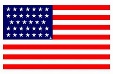 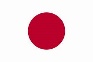 Plant and animal adaptations
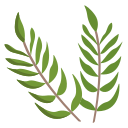 Push & Pull Factors
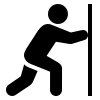 Lagos & Makoko
Future Cities Dubai
Structure of UK Cities
To understand settlements and settlement factors
Ecosystems
To understand the characteristics of these ecosystems
Urbanising World
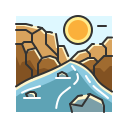 Understand the distribution of Tropical Rainforest and Deserts
Brazil & Favelas
Solutions to rapid urban growth
To understand the different types of Geography
Erosion & Deposition
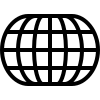 Key Terms
Impacts of flooding
To test knowledge at Key stage 3 - retrieval is used during topic sand an end of topic assessment will be completed at the end
Rivers
YEAR
Flood Management
7
Causes of flooding
To understand the water cycle
To understand the location of major rivers around the world
Landforms in the upper course
Year 7 Baseline
Landforms in the Lower course
KS3
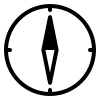 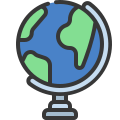 Geography Road Map
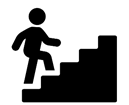 Use 8 point compass directions, grid references and OS symbols to build an understanding of the world
Use fieldwork to measure and present data using a range of methods
Use maps, atlases, globes and digital mapping to locate countries and features
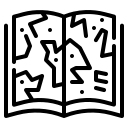 Your journey continues in to KEY STAGE 3
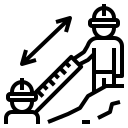 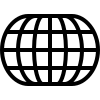 Geographical Skills
Physical Geography – Describe and understand key aspects of climate zones biomes, rivers, mountains, volcanoes & Earthquakes and the water cycle
Human Geography – Describe and understand key aspects of settlements & land use, economic activities and  natural resources
Physical and Human Geography
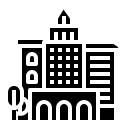 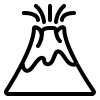 Name and locate counties and cities in the UK and their human and physical features
Identify the position of hemispheres and lines of latitude and longitude
Understand similarities and differences between a region in the UK, a region in Europe and a region in North or South America
Locate countries in Europe and North ad South  America and their features
Place Knowledge
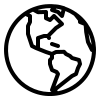 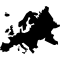 Locational Knowledge
Use World map, atlases and globes
Use fieldwork to study their school and surrounding areas
Geographical Skills
Use simple compass directions
KS2
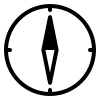 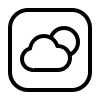 Use basic geographical vocabulary in reference to key physical and human features
Location of hot and cold areas of the world in relation to the equator and the poles
Identify seasonal and daily weather pattern in the UK
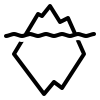 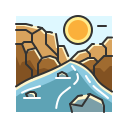 Key Stage 1 &2 National Curriculum is based on content and skills needed to be covered in these Key stages.
Physical and Human Geography
Students to understand the similarities and differences through studying the human and physical geography of a small are of the UK and a contrasting Non- European country
Place Knowledge
Students to name, locate and identify  characteristics of the four countries and capital cities of the UK and its surrounding seas.
Locational Knowledge
KS1
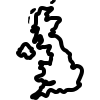 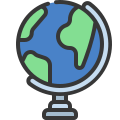 Students will learn to name and locate the worlds seven continents and five oceans